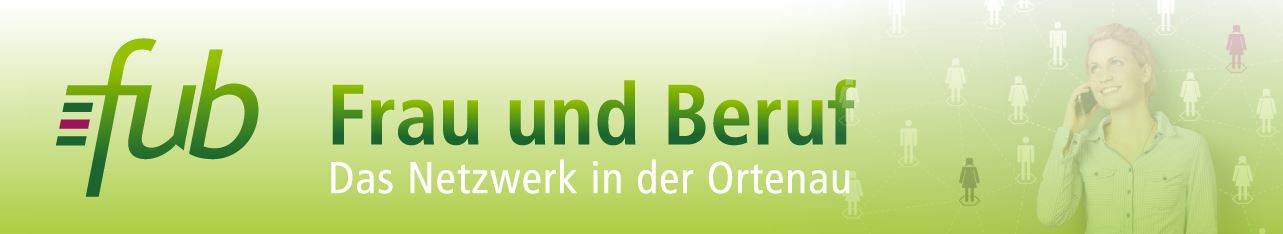 Umstieg / 	Wiedereinstieg / 	Aufstieg
Besuchen Sie unsere Webseite
fub-ortenau.de
für alle Informationen, aktuellen Termine und Aktivitäten.
Hier finden Sie die
 Kontaktdaten
unserer Netzwerkpartnerinnen.
Wir freuen uns auf Sie.
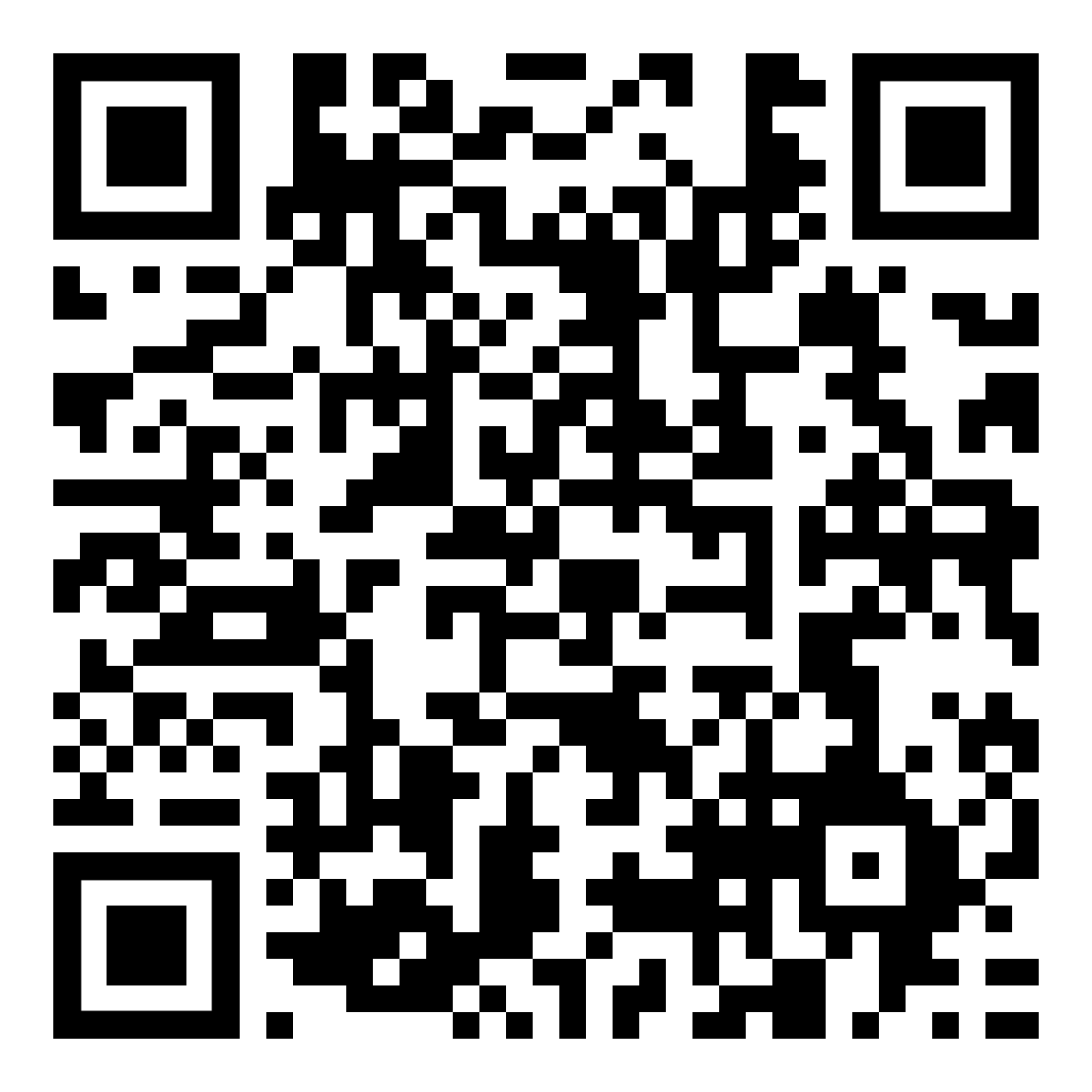 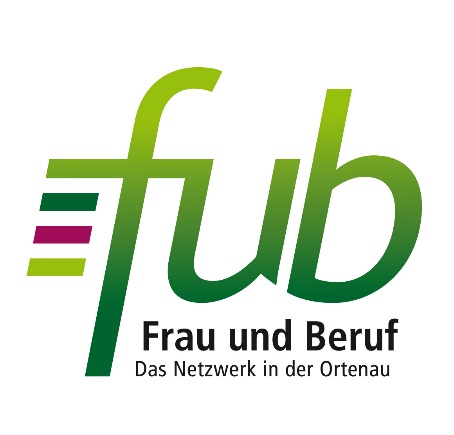 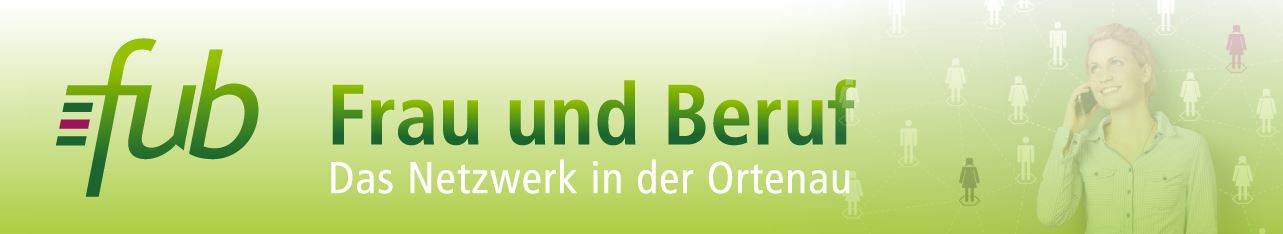 Umstieg / 	Wiedereinstieg / 	Aufstieg
Christine Rösch
Kontaktstelle Frau und Beruf
Verena Schickle
Gleichstellung Stadt Offenburg
Bianca Böhnlein
Netzwerk Fortbildung
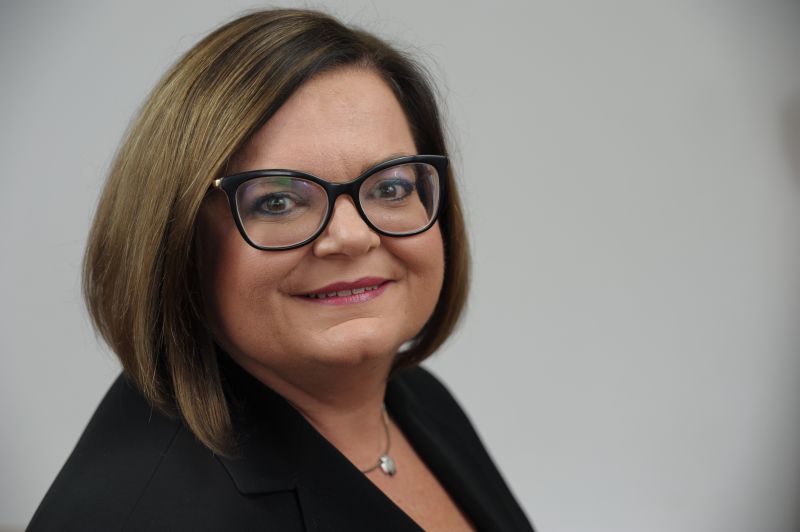 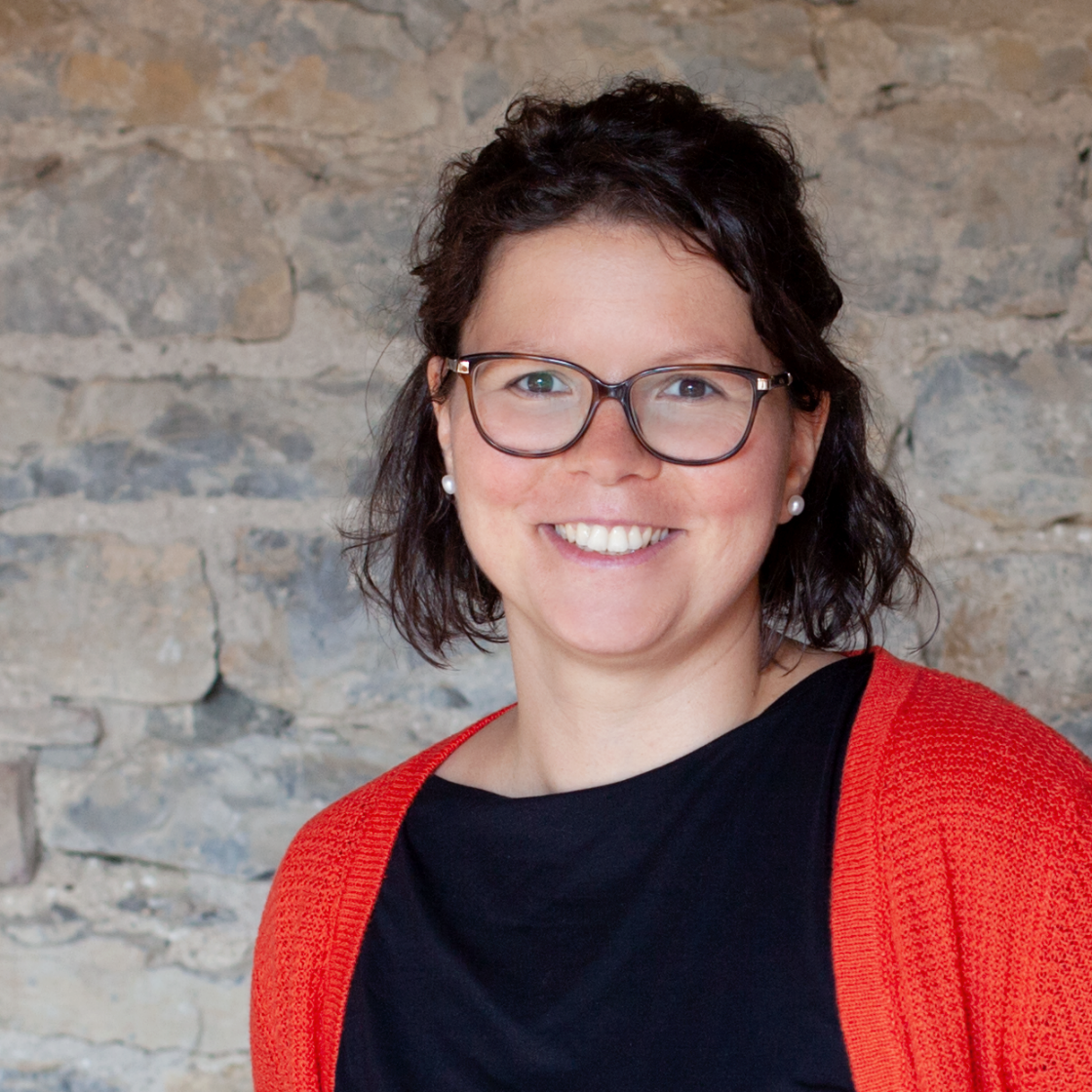 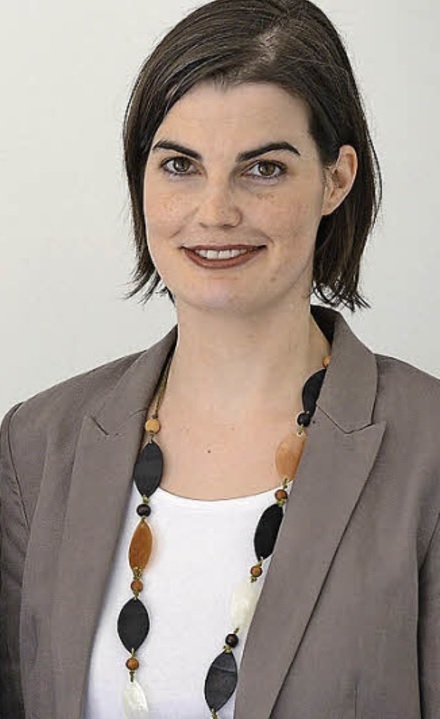 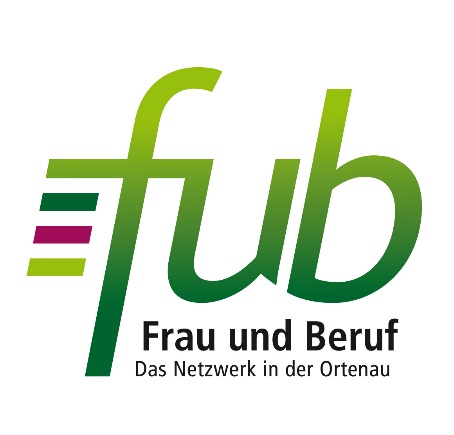 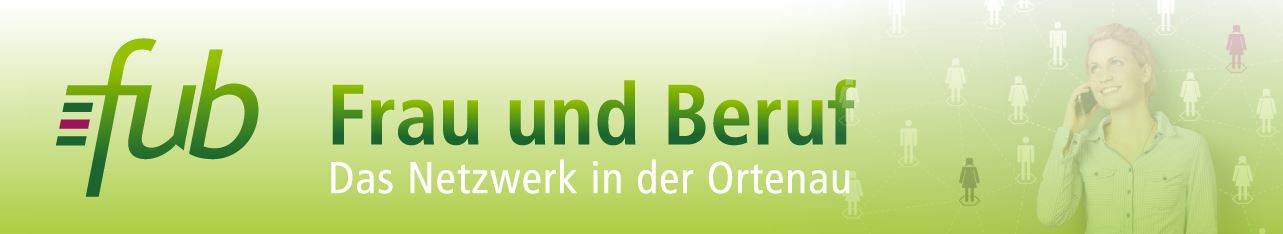 Umstieg / 	Wiedereinstieg / 	Aufstieg
Elke Leibbrand
Chancengleichheit am ArbeitsmarktArbeitsagentur
Katja Weis
Arbeitsmarkt- und Regionalpolitik
IHK Südlicher Oberrhein
Claudia Zurmühl
Chancengleichheit am ArbeitsmarktKOA – Jobcenter
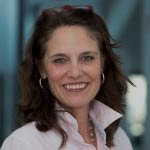 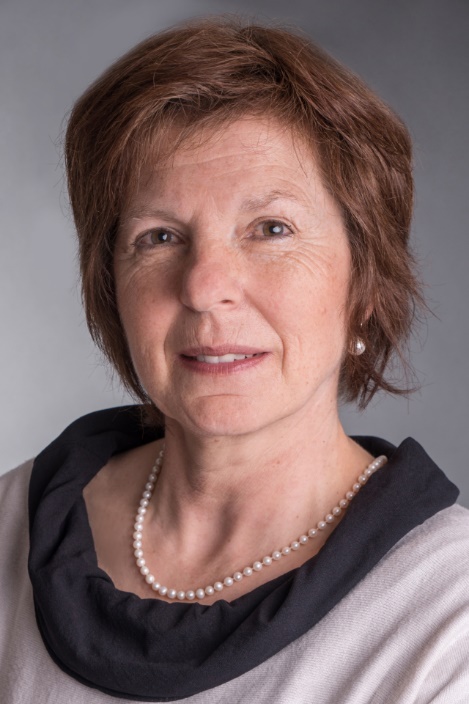 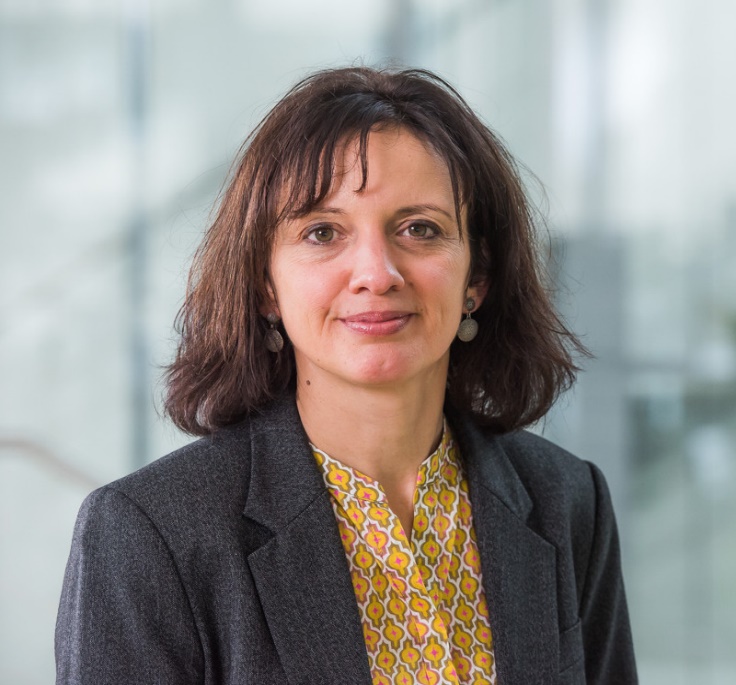 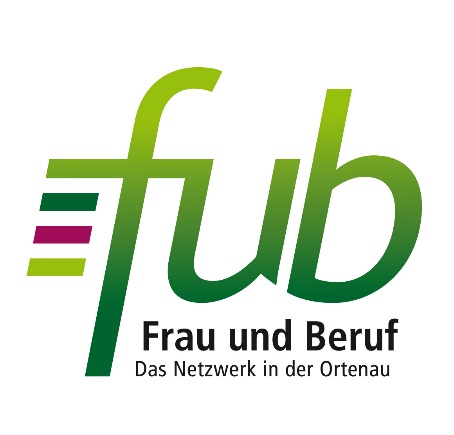 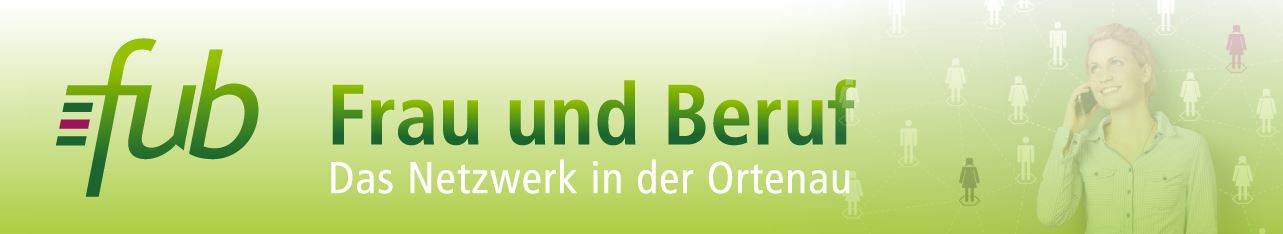 Umstieg / 	Wiedereinstieg / 	Aufstieg
Besuchen Sie unsere Webseite
fub-ortenau.de
für alle Informationen, aktuellen Termine und Aktivitäten.
Hier finden Sie die
 Kontaktdaten
unserer Netzwerkpartnerinnen.
Wir freuen uns auf Sie.
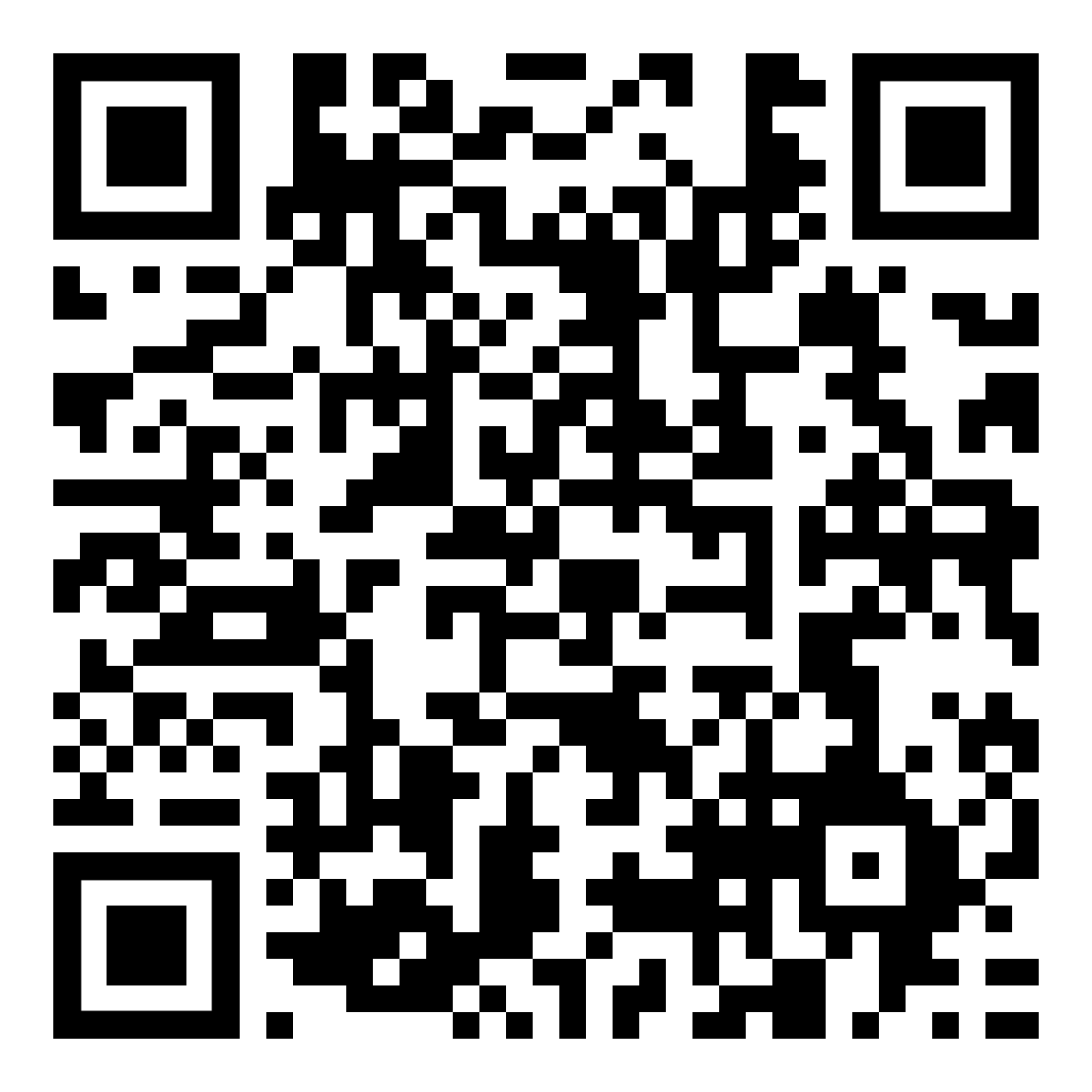 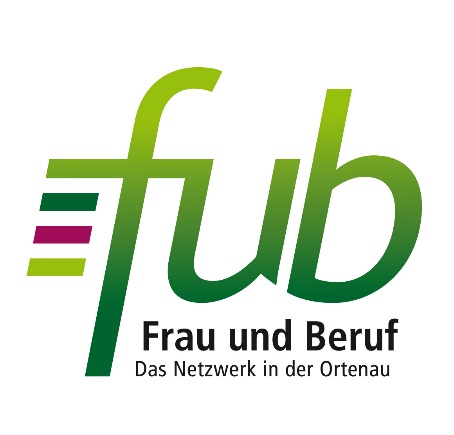 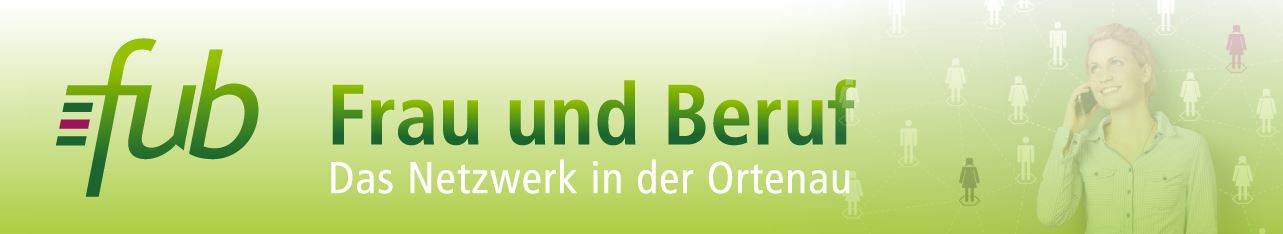 Umstieg / 	Wiedereinstieg / 	Aufstieg
Karin Weißer
Volkshochschule Offenburg
Karen Evers
Volkshochschule Ortenau
Dr. Constanze Armbrecht
Volkshochschule Offenburg
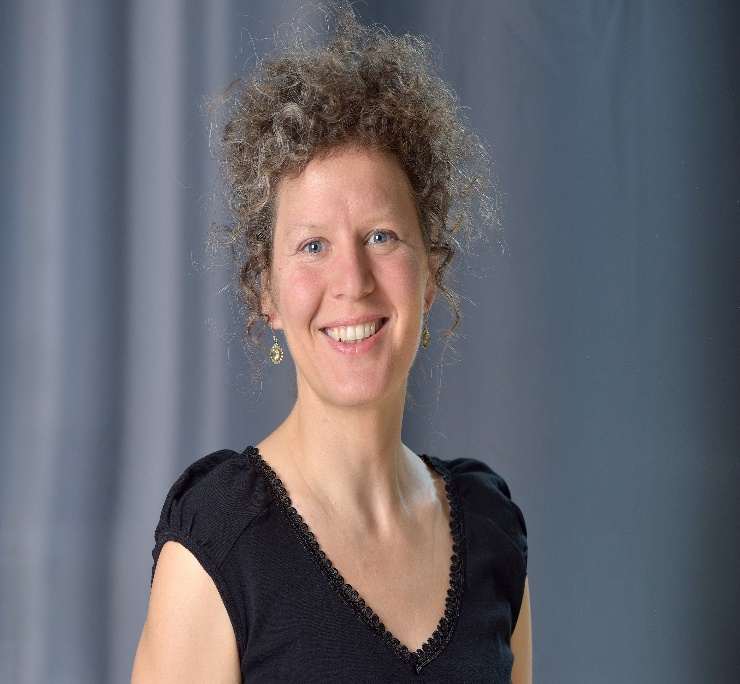 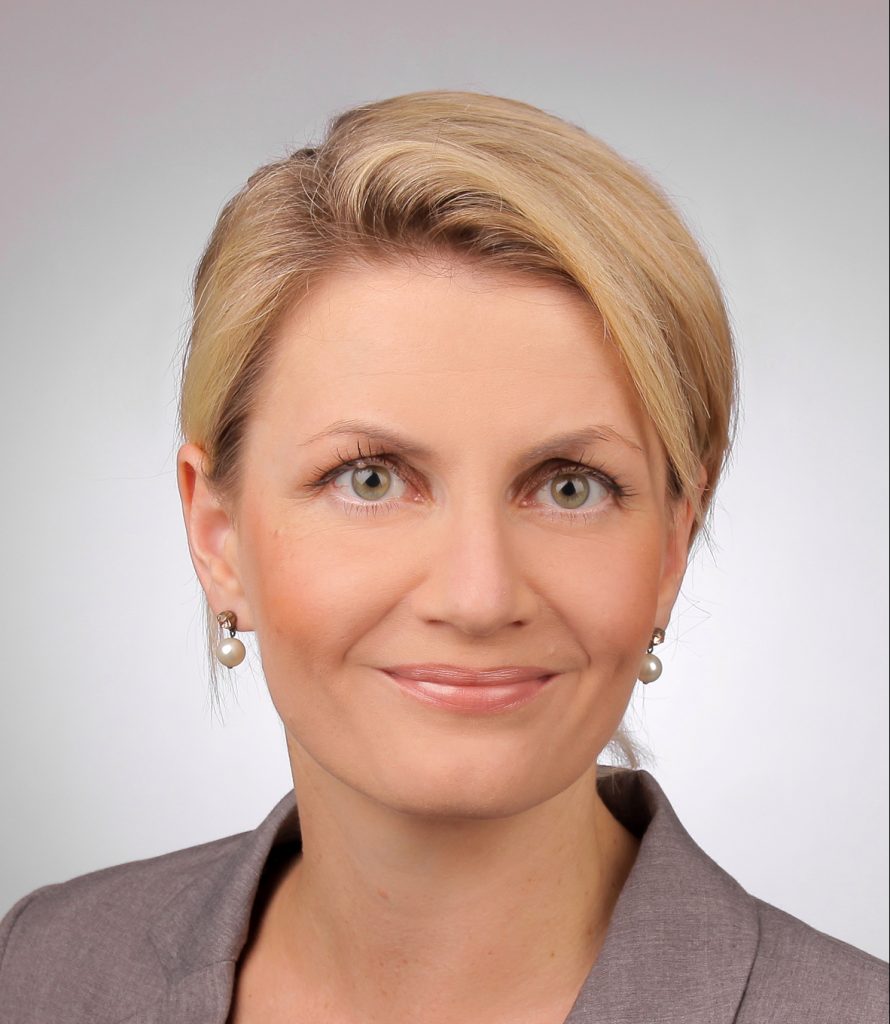 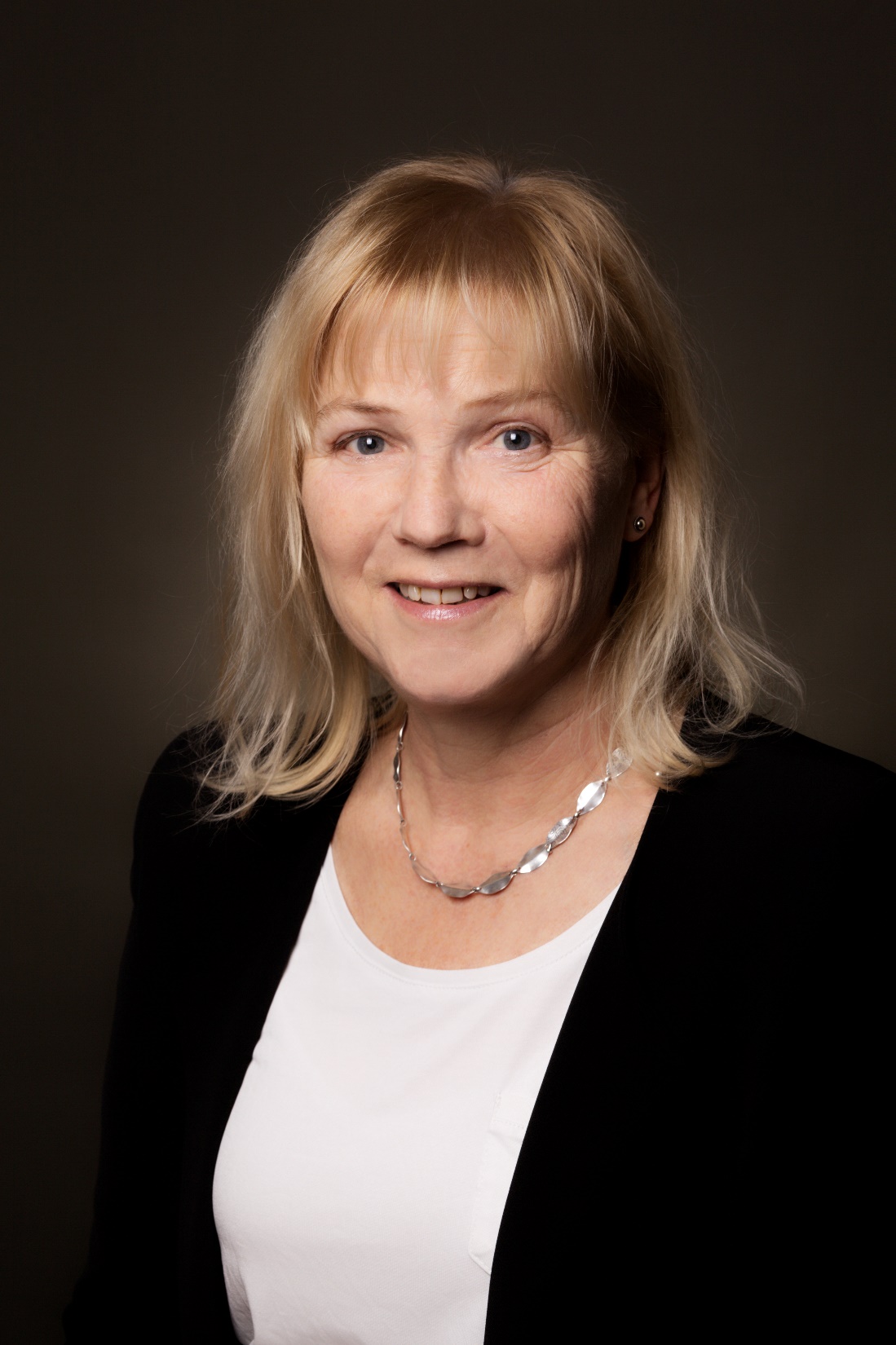 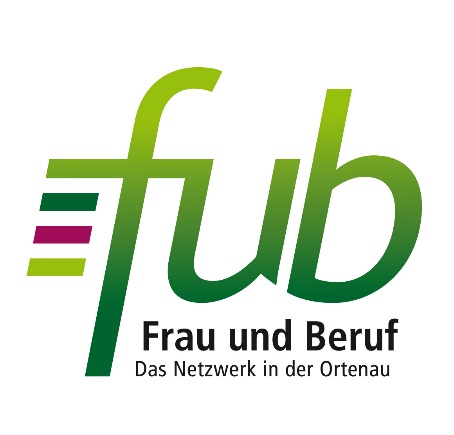 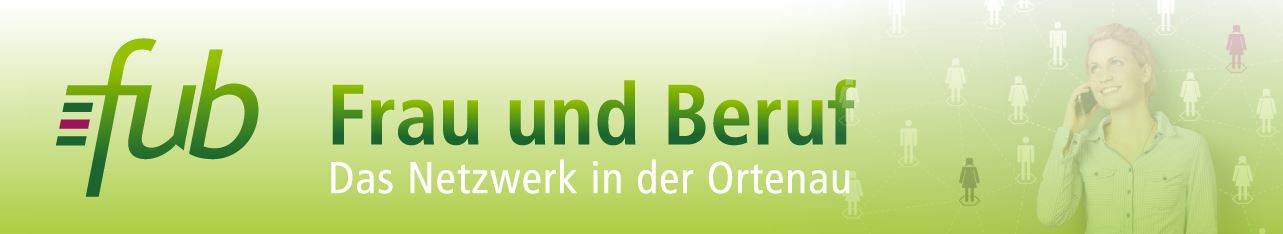 Umstieg / 	Wiedereinstieg / 	Aufstieg
Fiona Härtel
Stadtmarketing- und Wirtschaftsförderungs-GmbH  
Kehl
Ute Götz-Bannert
Bildungs-Familien-Frauenbeauftragte
Stadt Achern
Bärbel Hoffmann
Handwerkskammer Freiburg
Gewerbeakademie
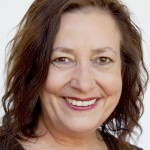 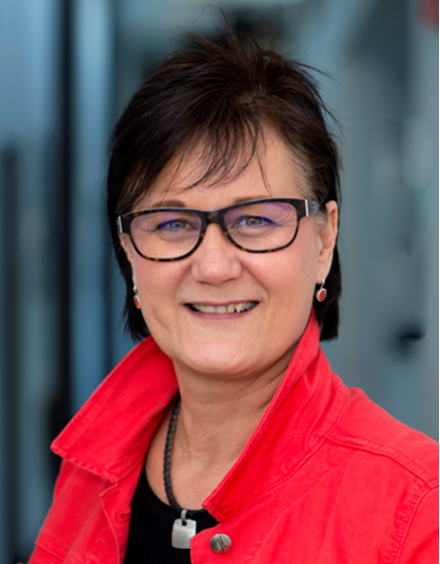 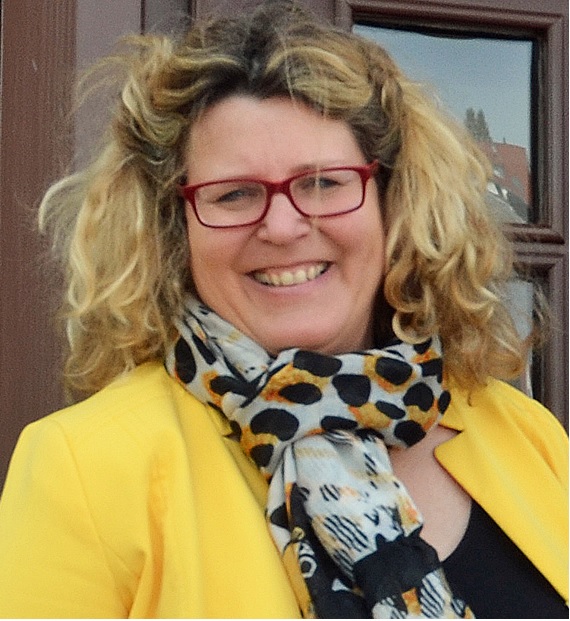 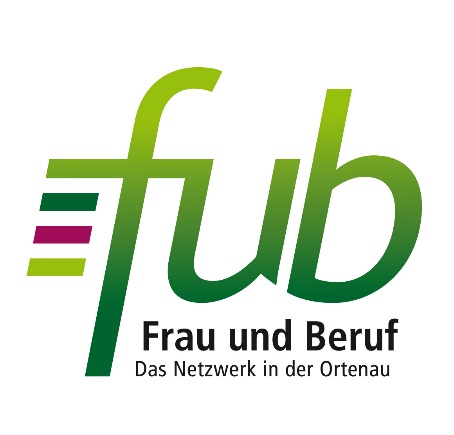